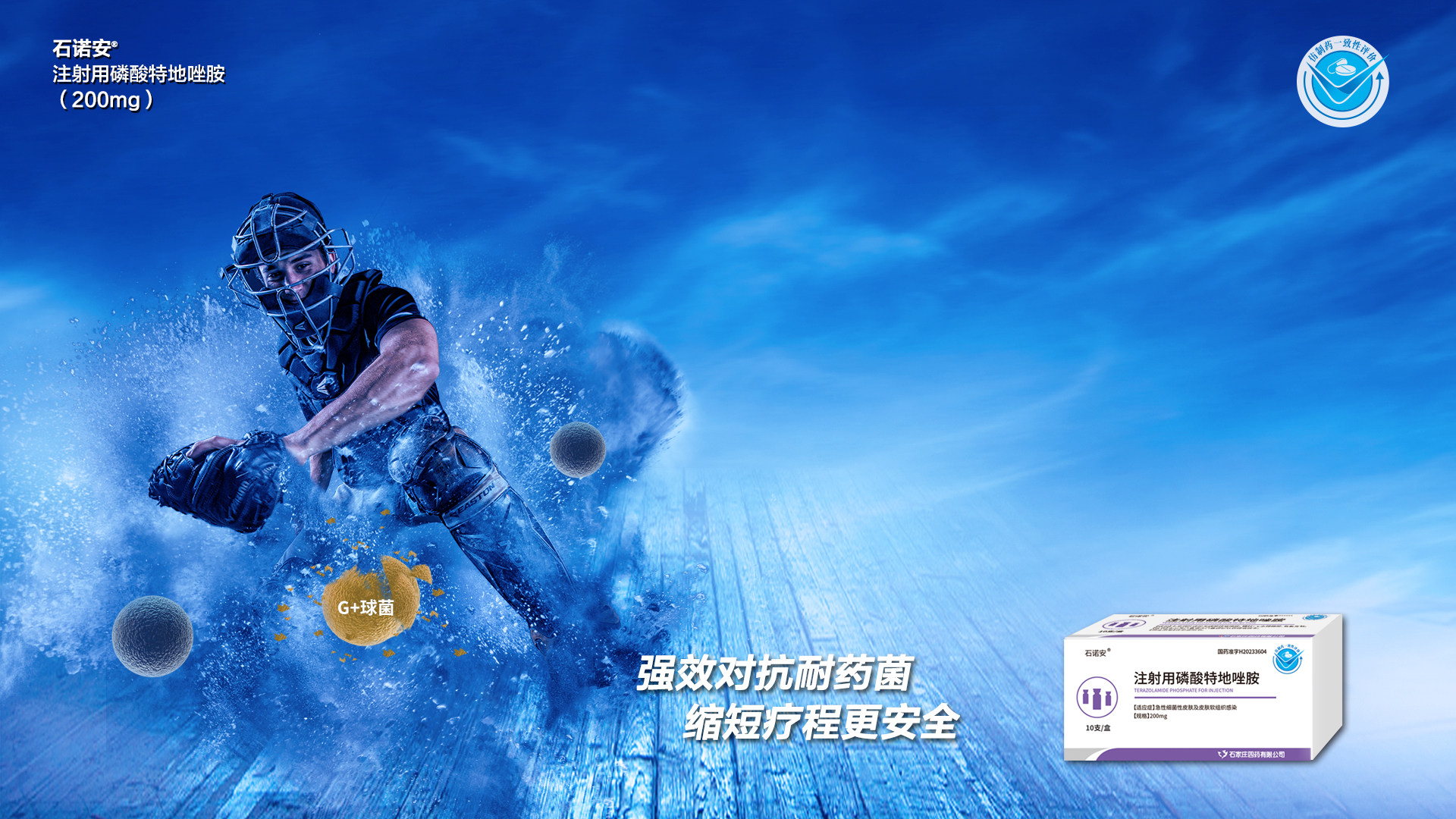 注射用磷酸特地唑胺
（石诺安®）

石家庄四药有限公司
03     有效性
05     公平性
01     药品基本信息
02     安全性
04     创新性
目录
CONTENTS
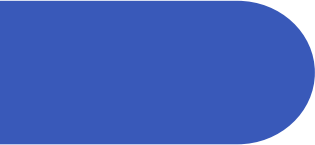 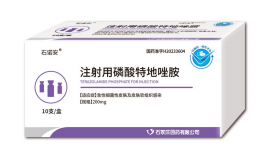 01
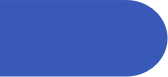 01    药品基本信息

适应症
适用于治疗由下列革兰氏阳性菌的敏感分离株引起的急性细菌性皮肤及皮肤软组织感染  (ABSSSI)  ：金黄色葡萄球菌(包括甲氧西林耐药金黄色葡萄球菌 [MRSA] 和甲氧西林敏感金黄色葡萄球菌 [MSSA] 的分离株)  、化脓性链球菌、无乳链球菌、  咽峡炎链球菌群  (包括咽峡炎链球菌、  中间链球菌和星座链球菌)  和粪肠球菌 [1]。
用法
为降低耐药菌的形成和维持磷酸特地唑胺及其他抗菌药物的有效性 ，磷酸特地唑胺只能用于治疗已证实或高度疑似由敏   感菌引起的急性细菌性皮肤及皮肤软组织感染。如有培养和药敏信息 ，在选择或调整抗菌疗法时应考虑这些信息。若无   此类数据 ，可根据当地流行病学和药敏模式经验性选择疗法。

疾病基本情况
据相关统计报道，国内 ABSSSI 的发病率为 200/10 万人，年发病患者数约为 280 万人。临床上治疗由耐甲氧西林金黄色葡萄球菌引起的 ABSSSI ，推荐使用万古霉素或利奈唑胺，这两种药物均是每天 2 次静脉滴注给药 ，连续 10 到 14 天，患者依从性差，影响治疗效果；另外，临床已经检查出 MRSA 对万古霉素、利奈唑胺的耐药率逐年提高 ，亟需对耐万古霉素、利奈唑胺金黄色葡萄球菌有效的新型抗菌药。



[1] 注射用磷酸特地唑胺说明书
01
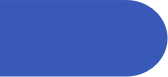 药品基本信息

用法用量

推荐剂量
磷酸特地唑胺的推荐剂量为 18 岁或以上的患者静脉输注 200mg、每日一次、连续 6 天 。推荐剂量和用法见表1。

表1：磷酸特地唑胺的剂量
从静脉输注改成口服特地唑胺时 ，无需调整剂量。
如果漏用一剂 ，患者应在下次计划用药前 8 小时的任意时间尽快补用。如果距离下次用药不足 8 小时 ，等待直至下次计 划用药。


静脉注射液的制备和给药(略)
[1] 注射用磷酸特地唑胺说明书
P＞0.05
P＞0.05
注：早期临床反应率指用药后48—72小时的临床反应率。
本项3期，多中心、随机、双盲、非劣效性试验纳入667名18岁或以上的急性细菌性皮肤和皮肤结构感染（ABSSSI）患者。旨在评估口服替地唑胺（200 mg/次，1次/日，连续6天）和利奈唑胺（600mg/次，2次/日，连续10天）临床疗效。

磷酸特地唑胺治疗6天临床效果不劣于利奈唑胺治疗10天。故磷酸特地唑胺是利奈唑胺治疗ABSSSI的合理替代方法。
创新性
Innovativeness











C环、 D环
04
创新点：
增加抗菌能力：特地唑胺化学结构中C环和D环的优化使其更有效抑制细菌蛋白质合成，并能够克服cfr基因的耐药机制，临床上可满足患者在万古霉素或利奈唑胺治疗无效时的强力补救方案 ，提高治疗有效率；
提高临床适用性： A环C-5位选用体积更小的羟甲基取代，使其口服生物利用度增加、与 单胺氧化酶的相互作用降低，能满足注射转口服序贯及特殊人群(老年、肥胖、肝肾功能不全等)无需调整剂量的需求，增加临床适用性 [7]。

优势：
适用性好：固定剂量给药，满足注射转口服序贯及特殊人群 (老年、肥胖、肝肾功能不全等)无需调整剂量的需求，增加临床使用适用性 [7]；
依从性高：200mg Qd×6天，相对于利奈唑胺600mg Bid×10-14天，给药天数缩短 40%-57%、给药次数缩减70%-79%，极大提高依从性，缩短疗程改善治疗效果 [2]；
安全性高：减少呕吐腹泻等胃肠道反应和血小板减少症发生率低，提高诊疗舒适度，有利于足量足疗程治疗 [2]。

药品注册分类：化学药品4类
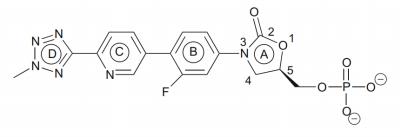 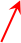 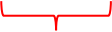 A环C-5位
[7] 新型噁唑烷酮类抗菌药：特地唑胺

[2] 特地唑胺三期临床研究原件及翻译